Мистецтво vs педагогіка
Ольга Деркачова,
Д. філол. Н., проф. ПНУ ім. В. Стефаника
Педагог? Актор?
Театральна та педагогічна діяльність подібні 
за метою 
за змістом  
за інструментарієм, засобами
Публічність та аудиторія…
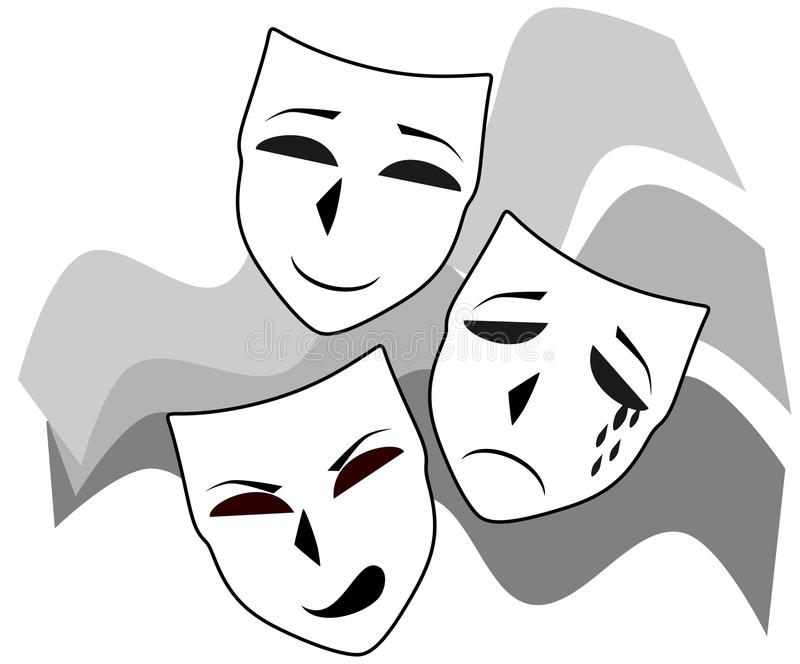 Мета освіти (за Тоні Вагнером та Тедом Дінтерсмітом, «Мистецтво освіти», 2015 (у нас – 2017))
Сформувати у студентів когнітивні й соціальні навички;
Виховати зі студентів відповідальних та активних громадян;
Сформувати характер;
Допомогти на шляху пізнання себе;
Прищепити студентам прагнення до пізнання через 
	знайомство з видатними творами людства;
Підготувати їх до успішної кар’єри
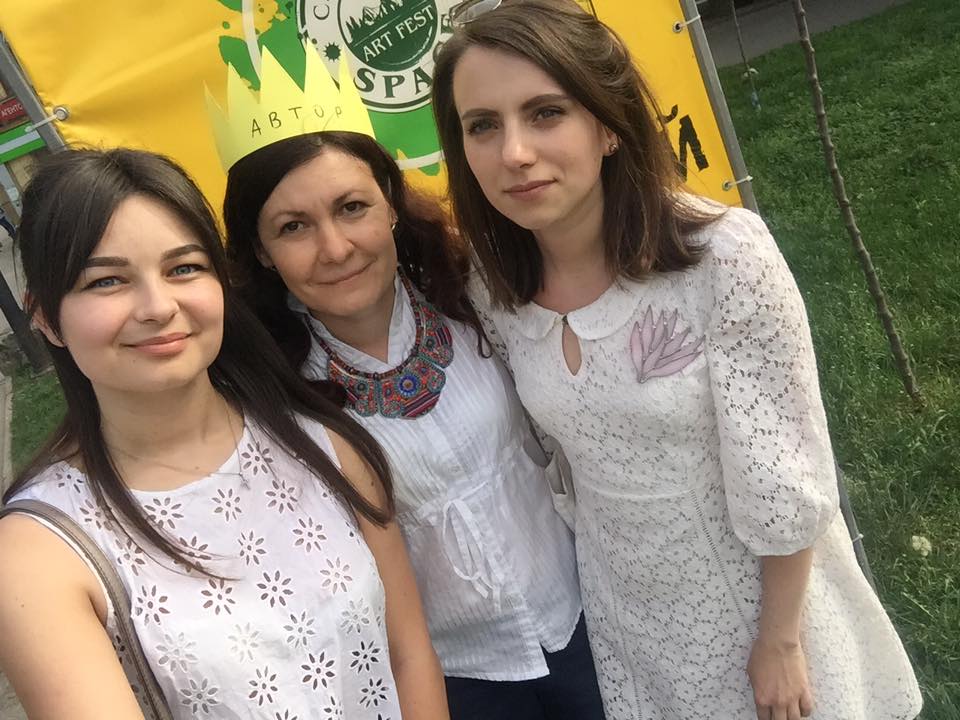 Модель школи ХХІ ст.
Визначити захоплення і покликання
Розвинути важливі навички
Критичне мислення й розв’язання проблем;
Ефективна робота в команді і вміння бути 
взірцем для інших;
Гнучкість і здатність адаптуватися;
Ініціативність;
Ефективне усне, письмове і мультимедійне 
спілкування;
Пошук та аналіз інформації;
Цікавість і уява
Надихнути
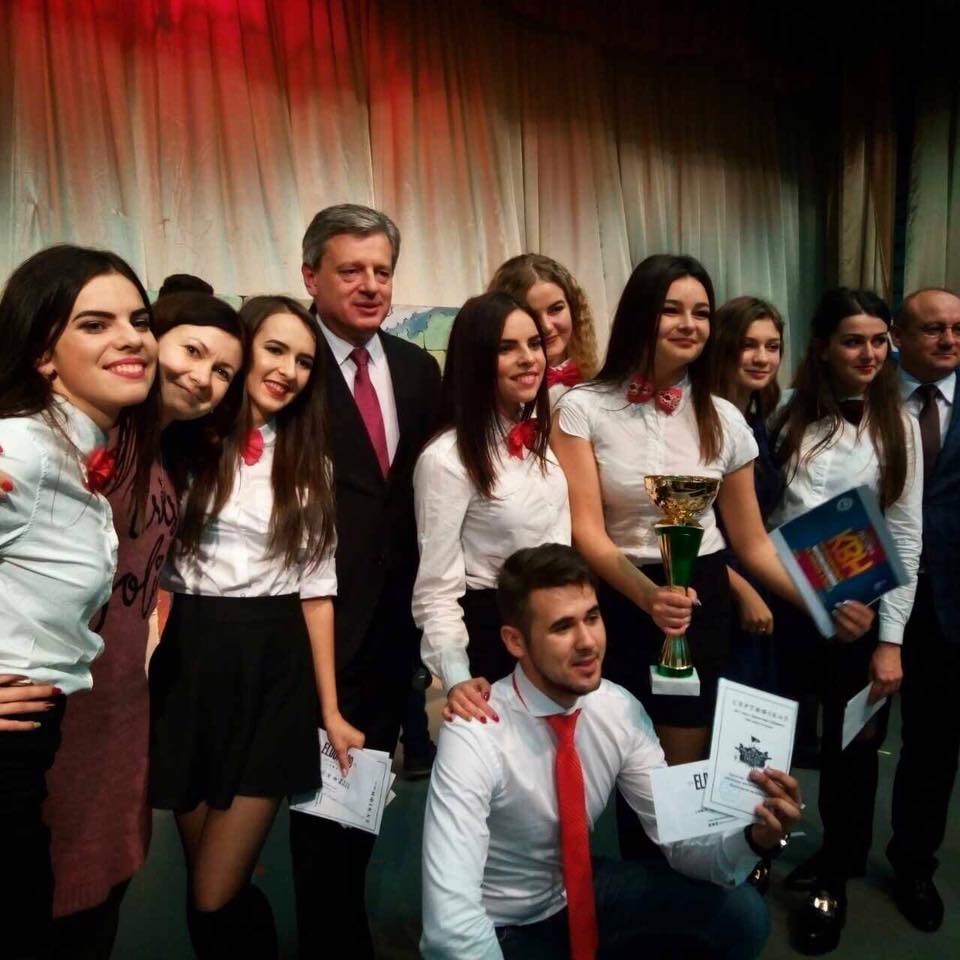 Три ролі освіти (за Кеном Робінсоном, «Освіта проти таланту», 2001 (у нас – 2017))
Економічна (забезпечити навички, потрібні для того, щоб заробляти на життя і бути економічно продуктивним)
Особиста (розвинути особисті таланти та здібності)
Культурна (краще зрозуміти світ довкола нас)
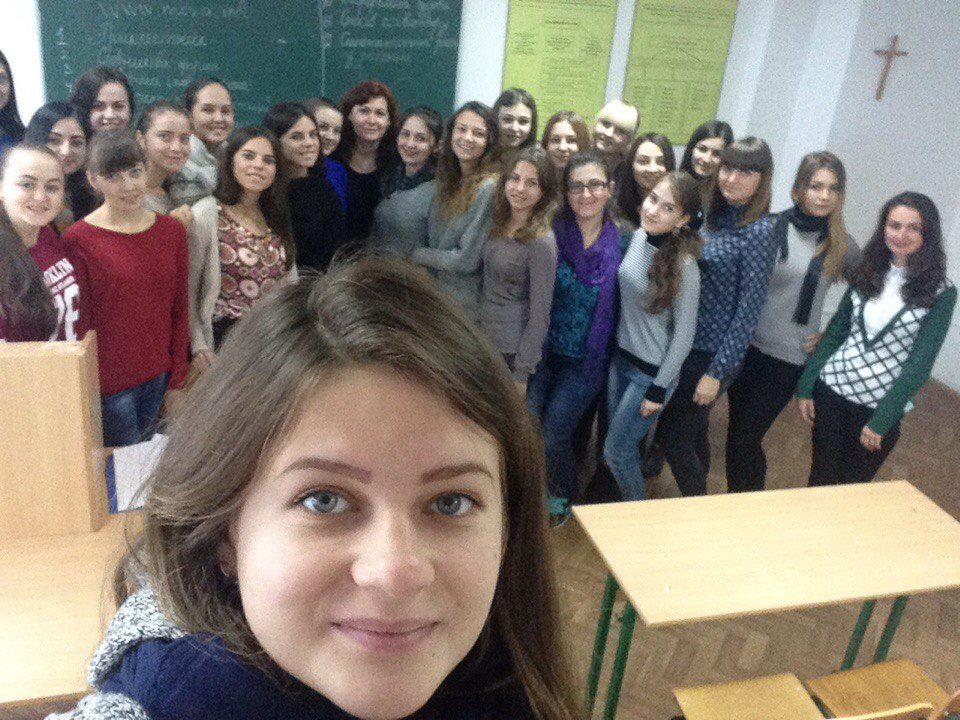 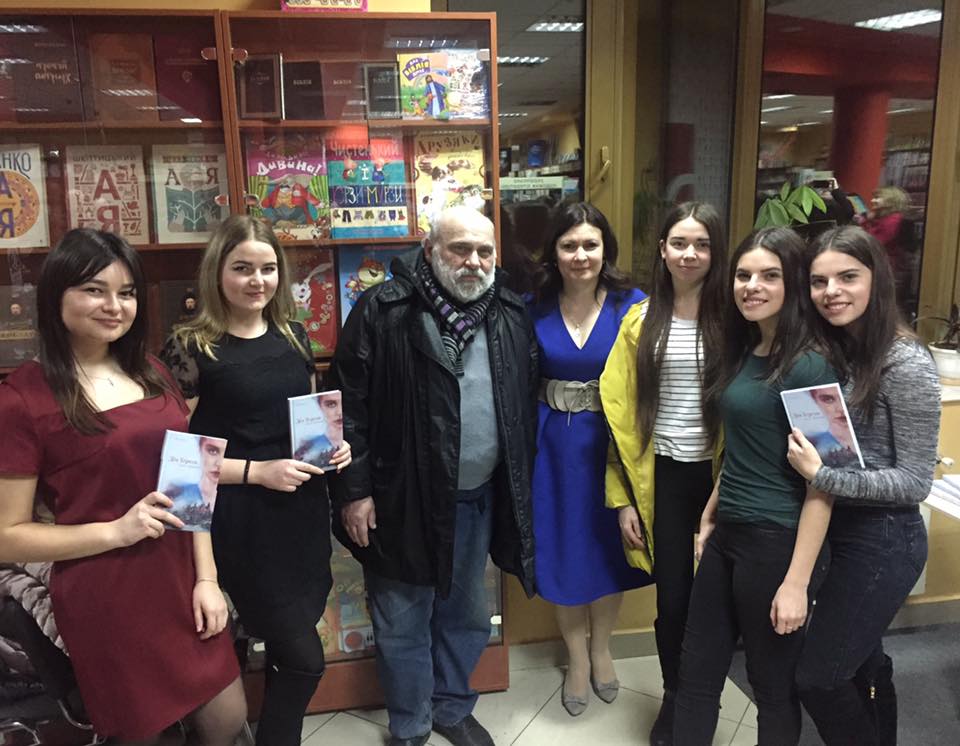 Мої діти та література
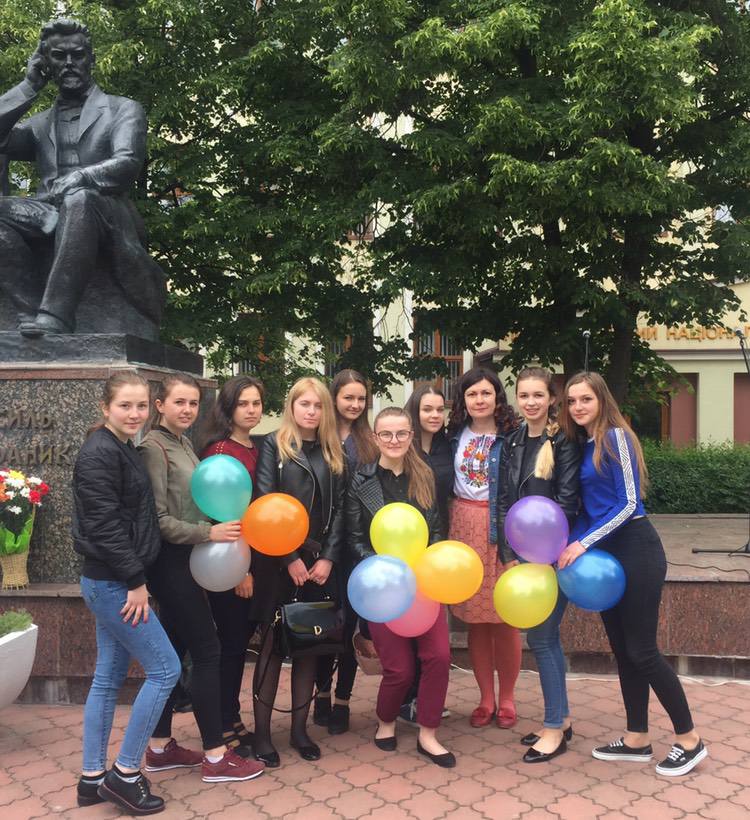 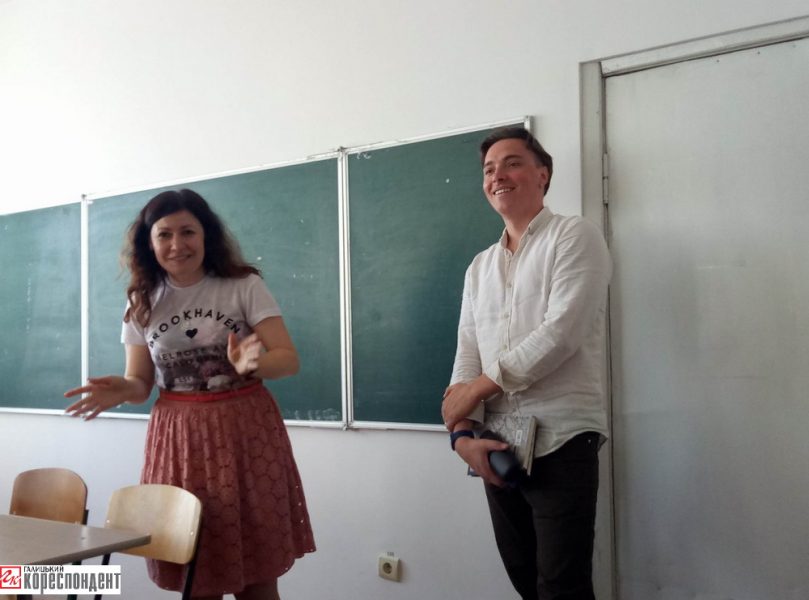 Літературні бранчі
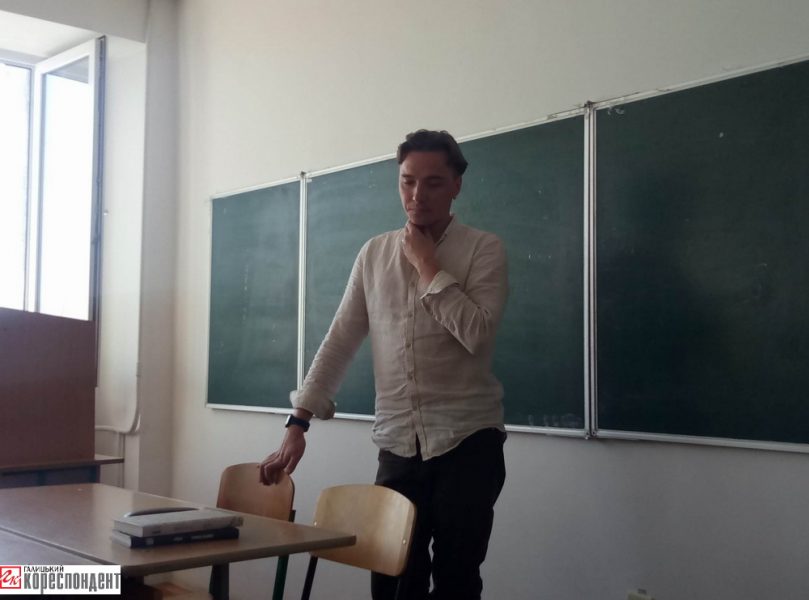 Література в мові
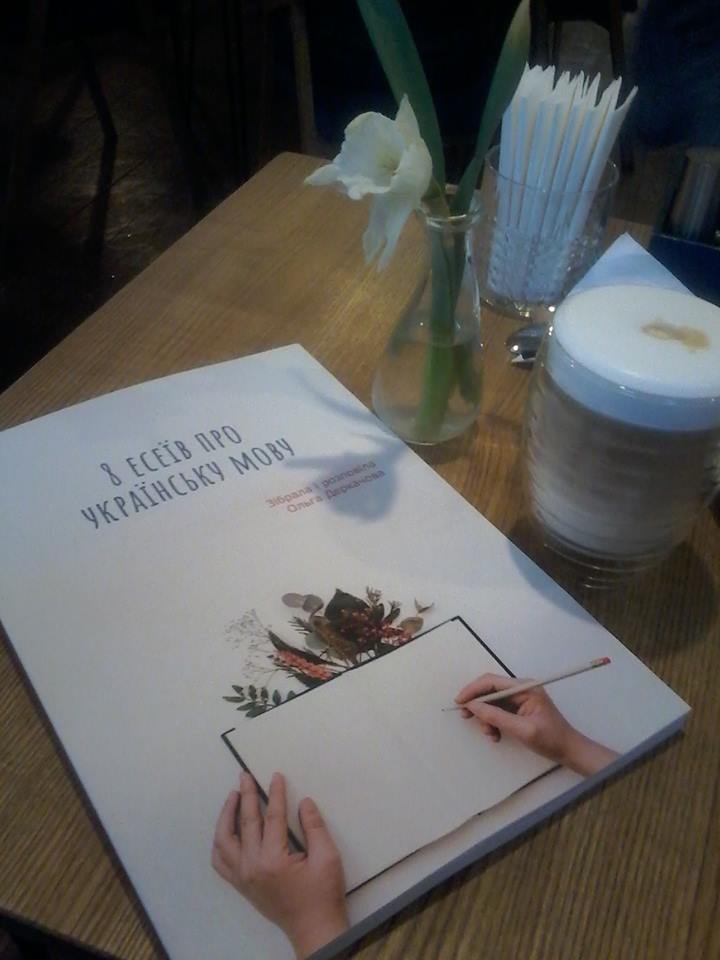 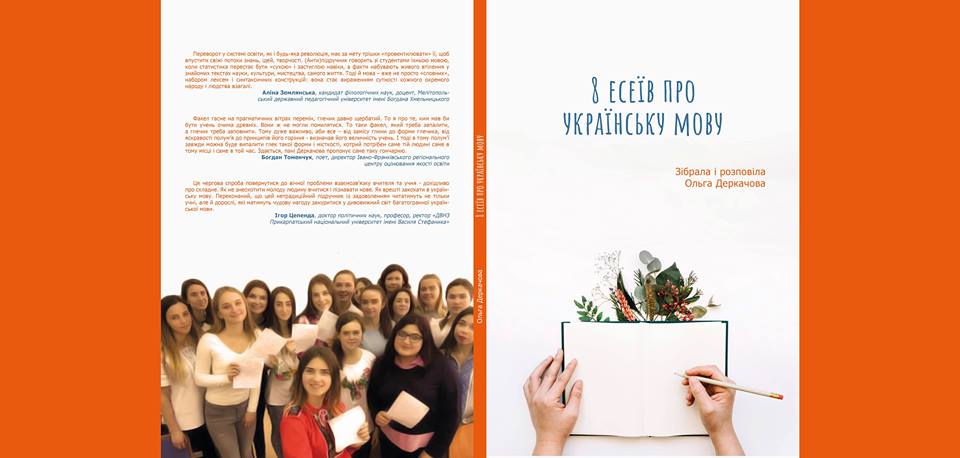 Творчописи
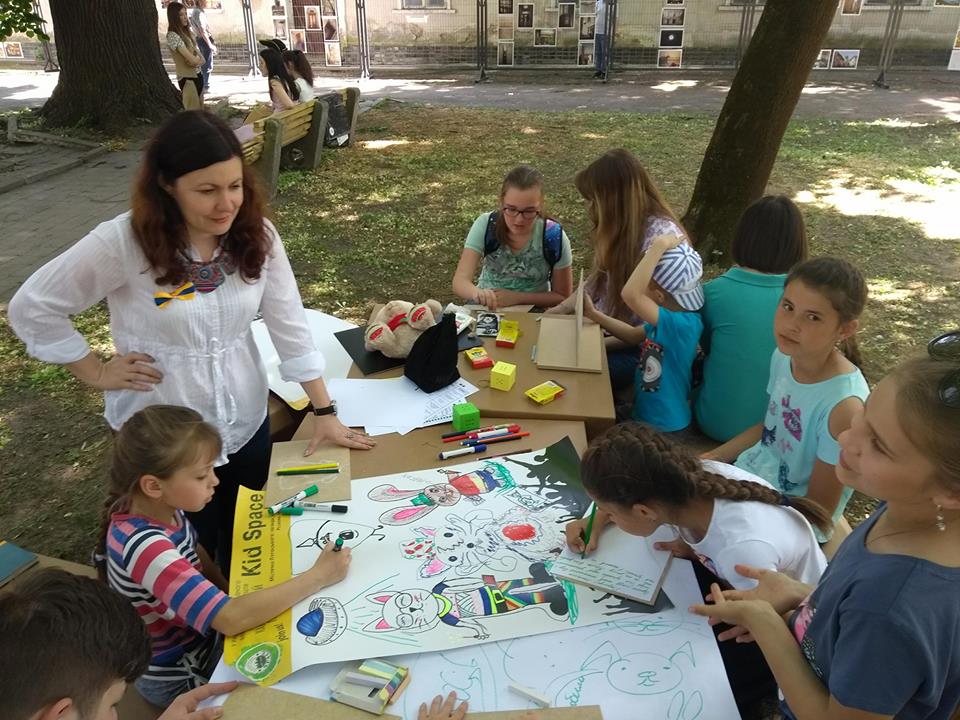 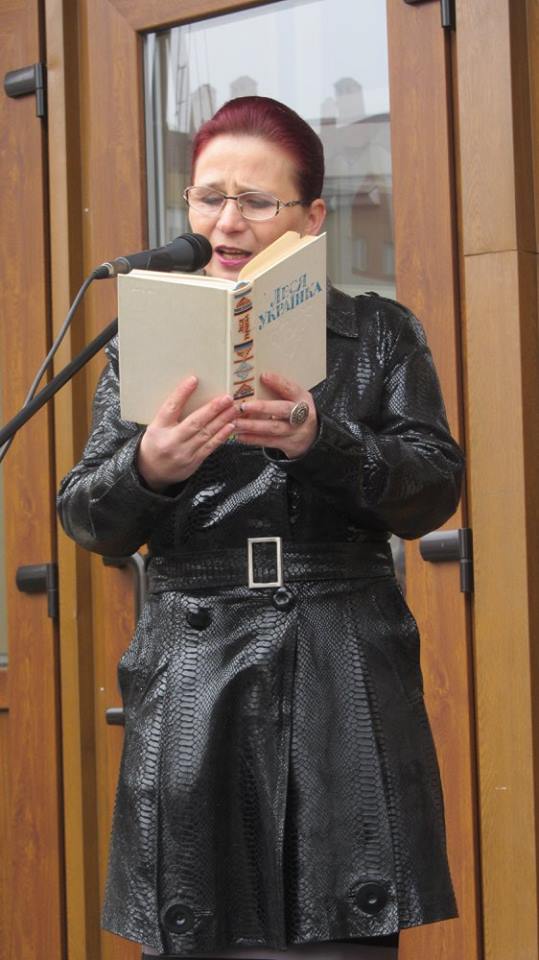 Література на сходах
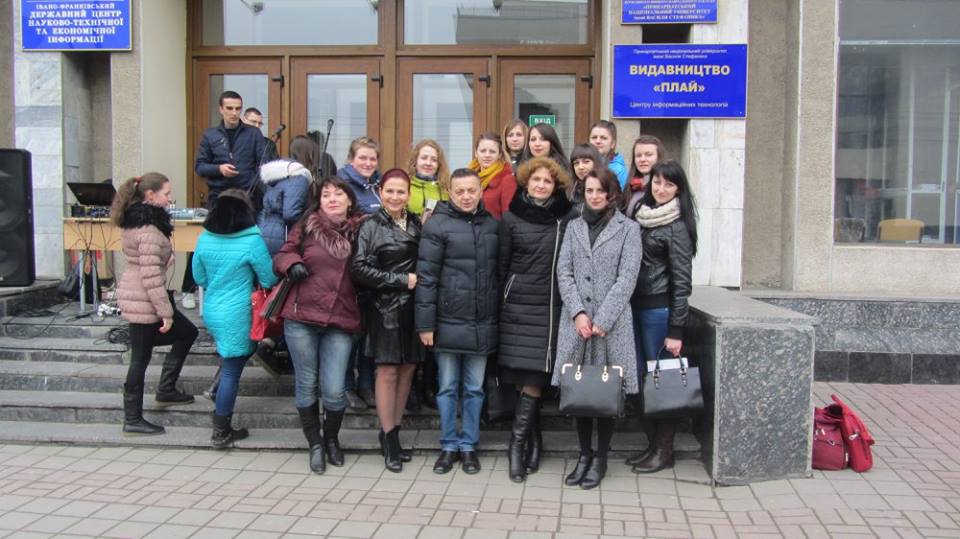 Шевченко не 9 березня )
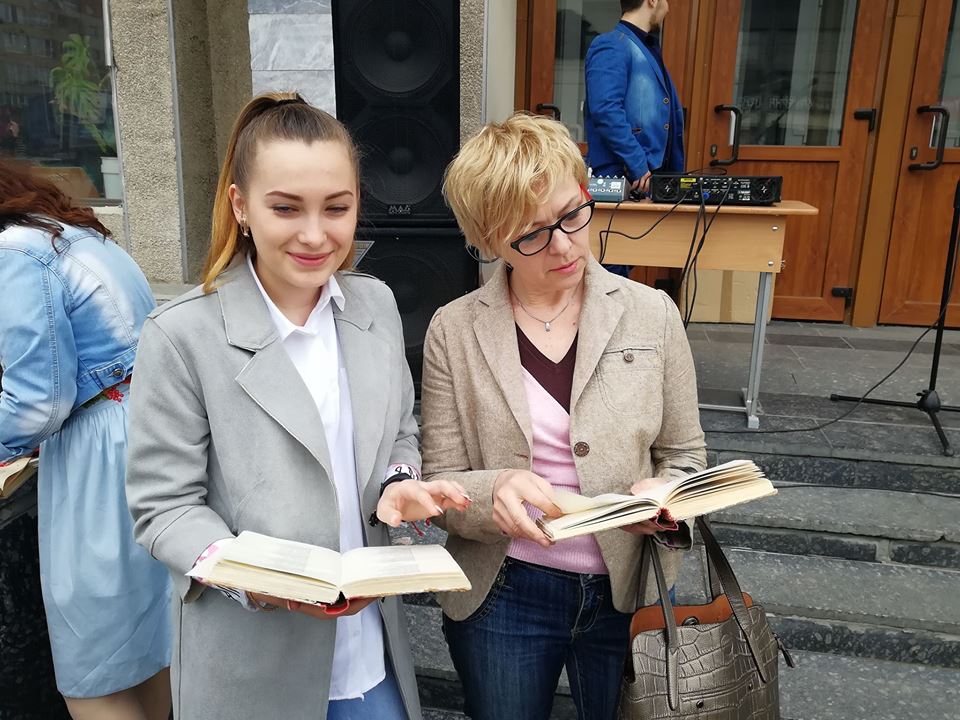 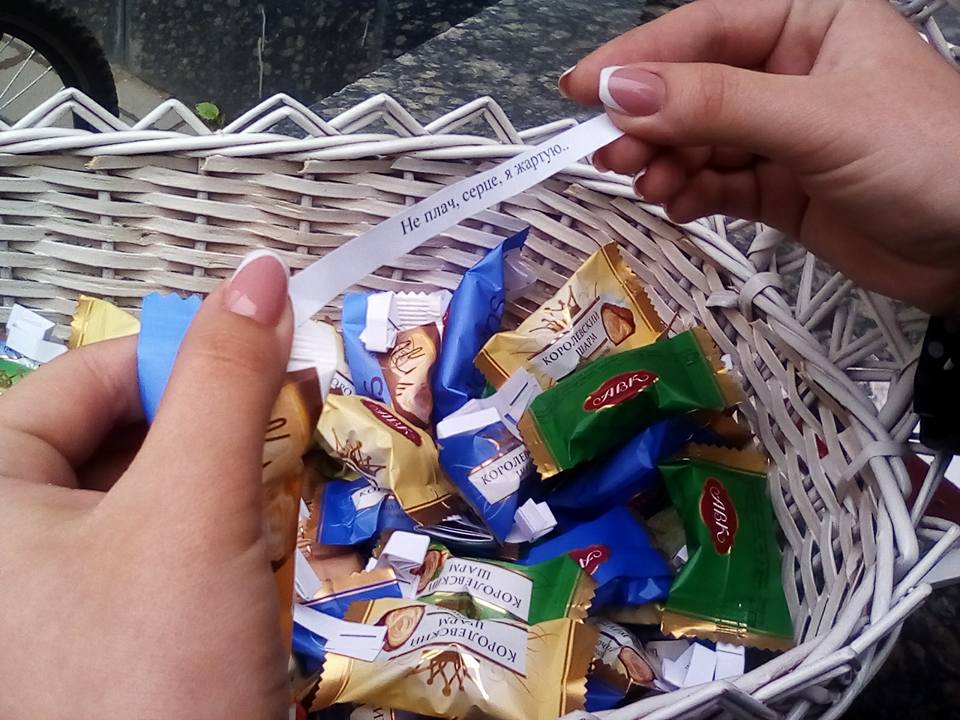 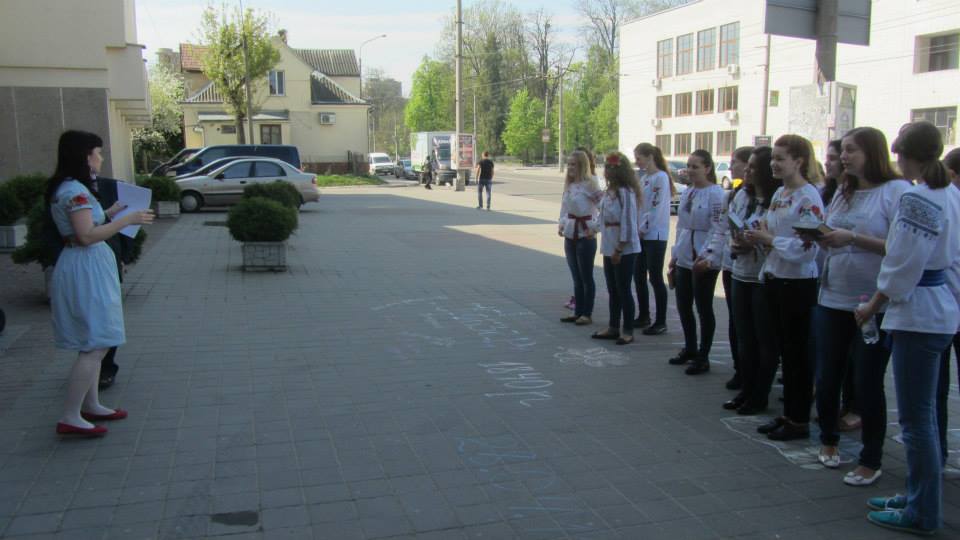 Квести
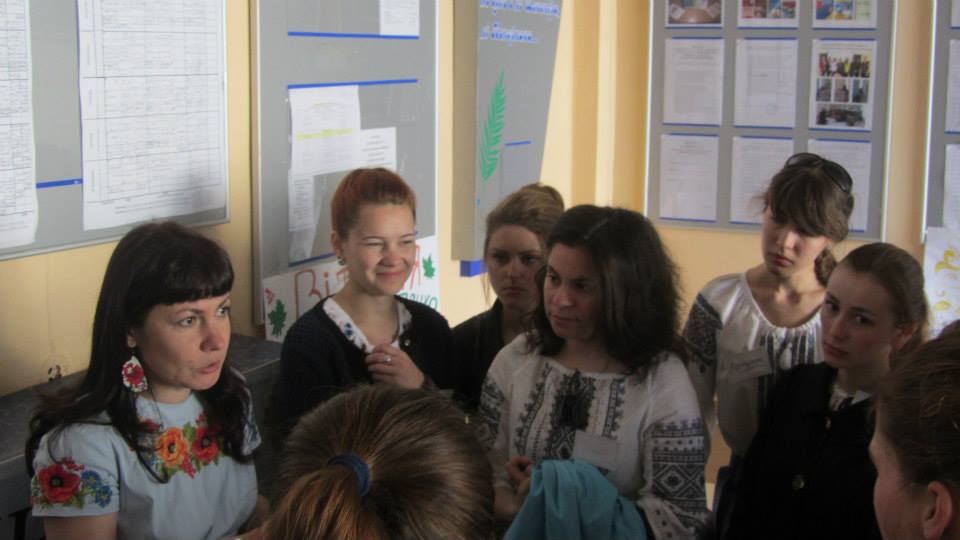 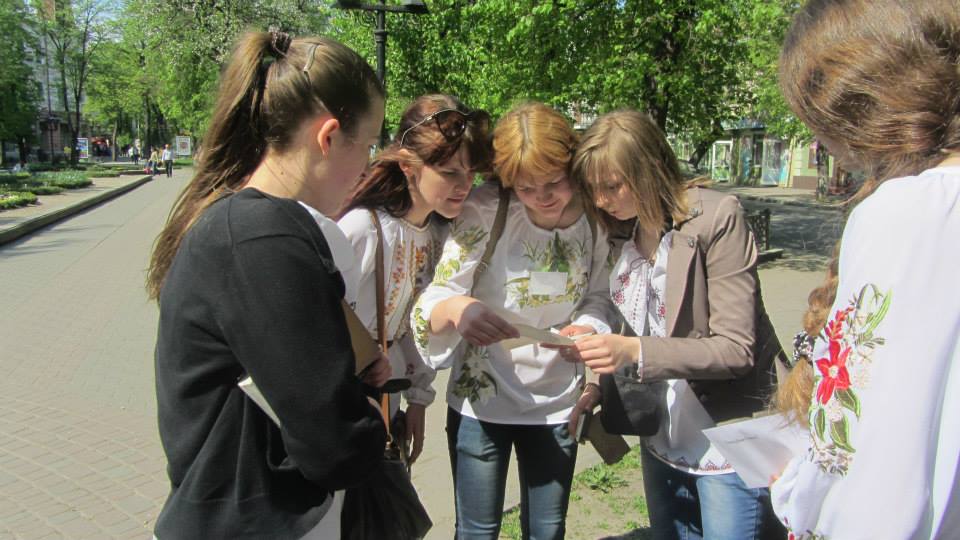 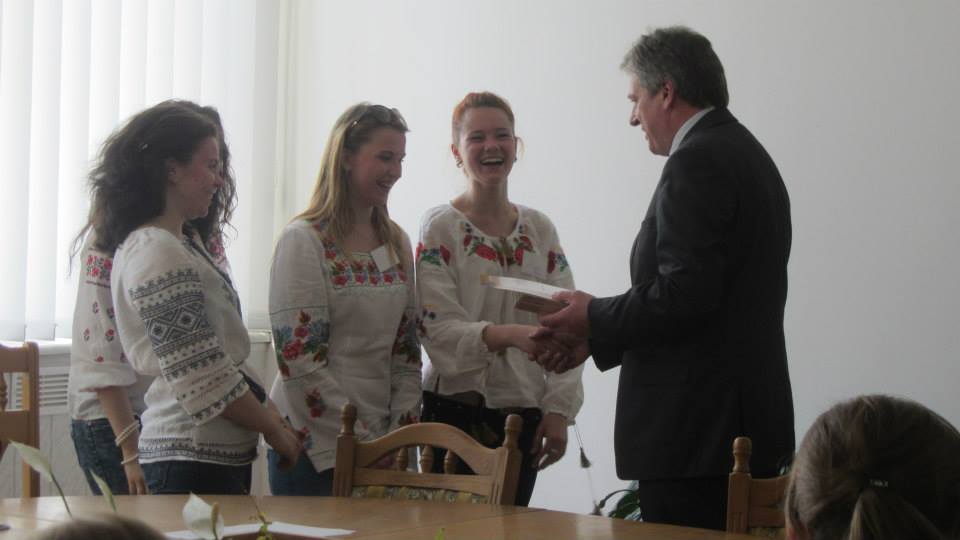 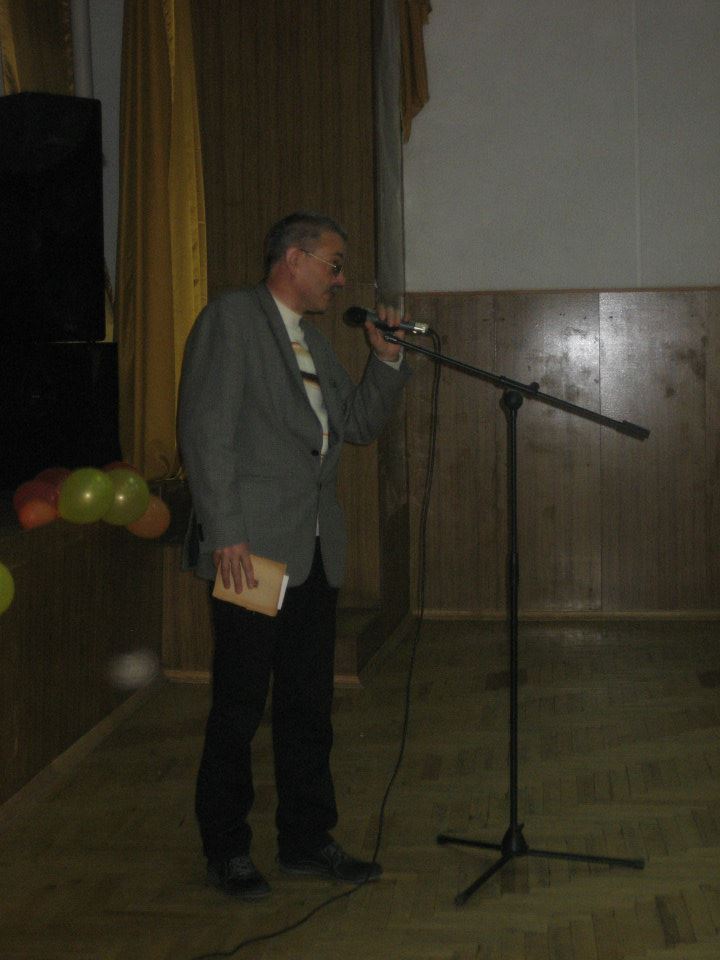 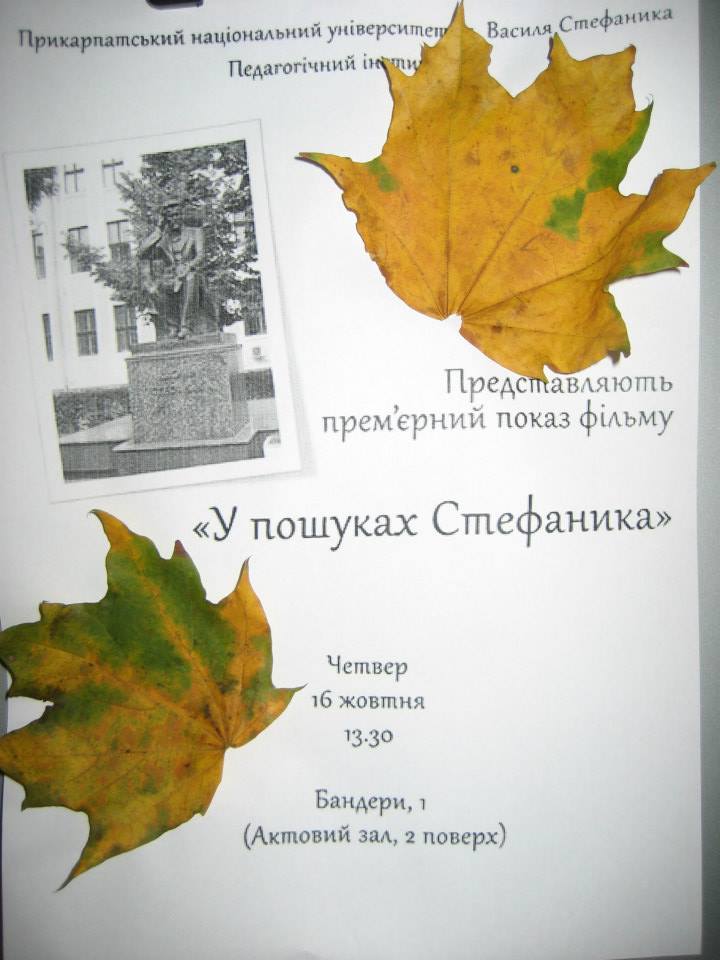 Кіно і діти )
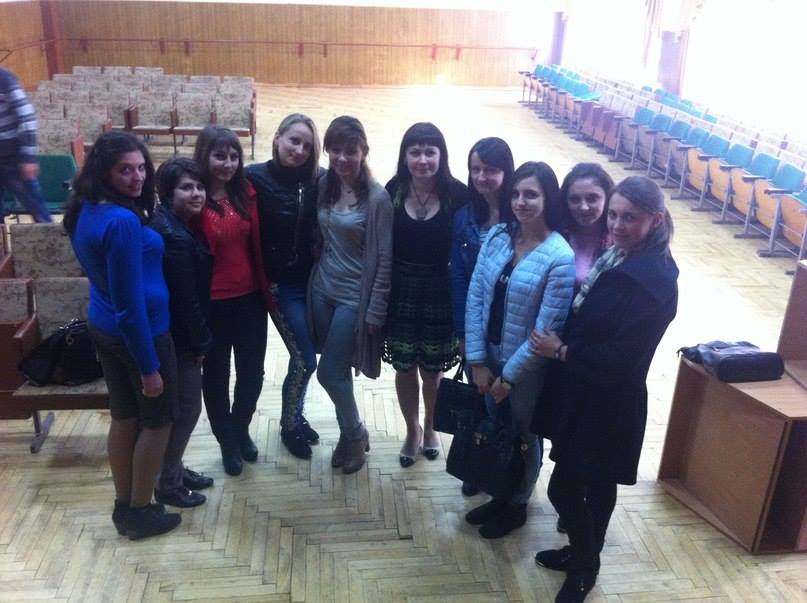 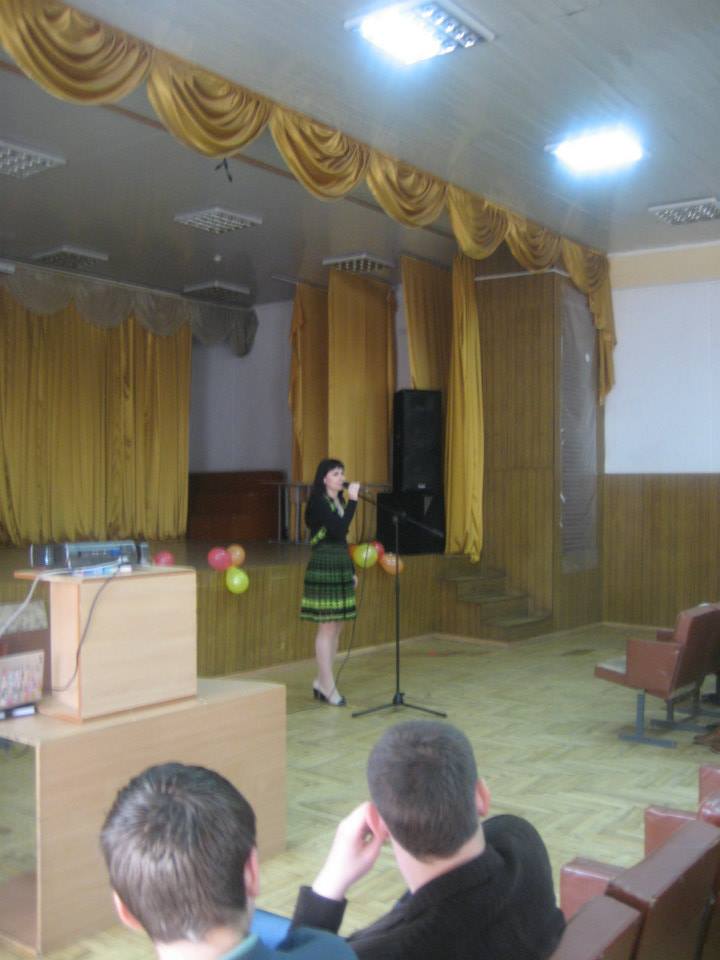 Лекція від письменника
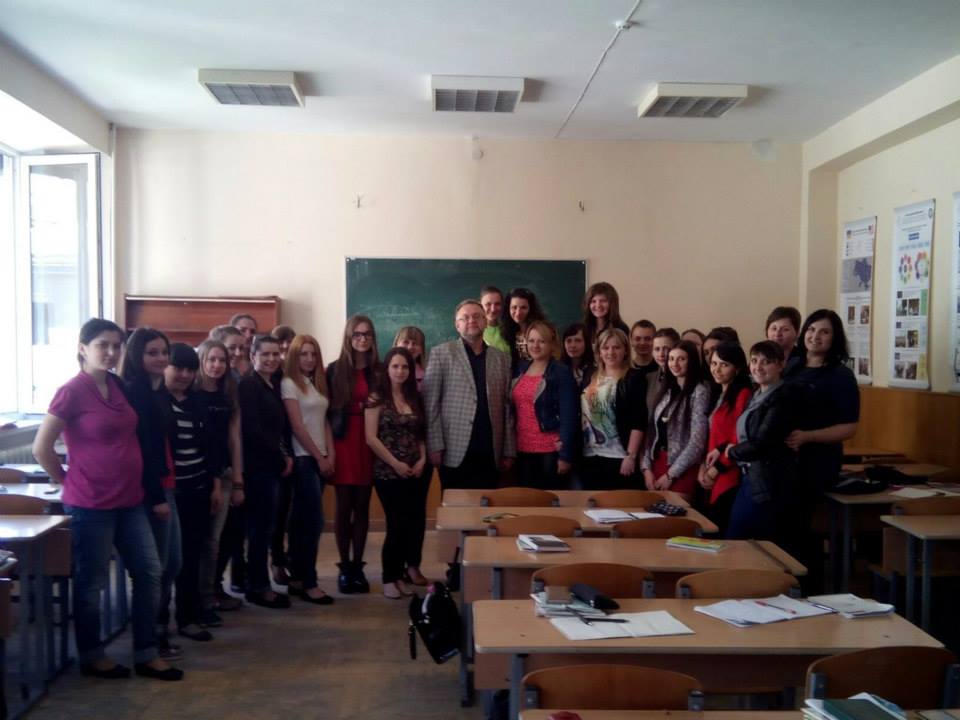 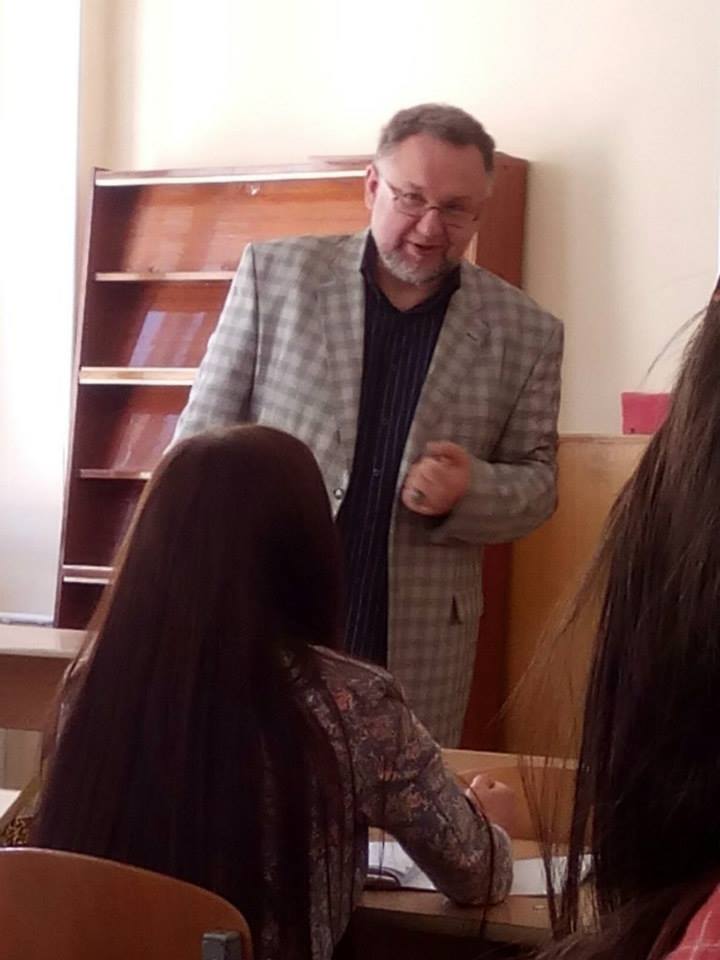 Літературне богемне життя ))
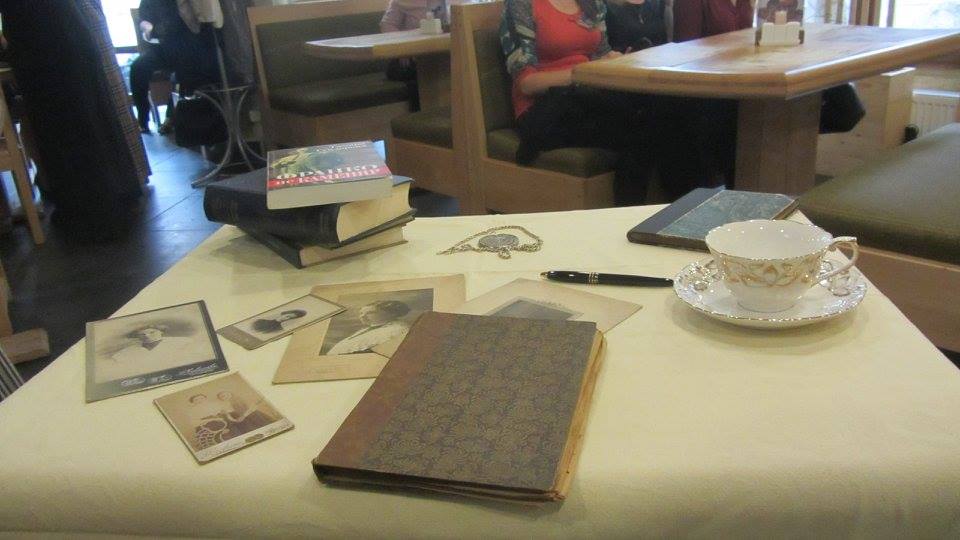 Література і музика
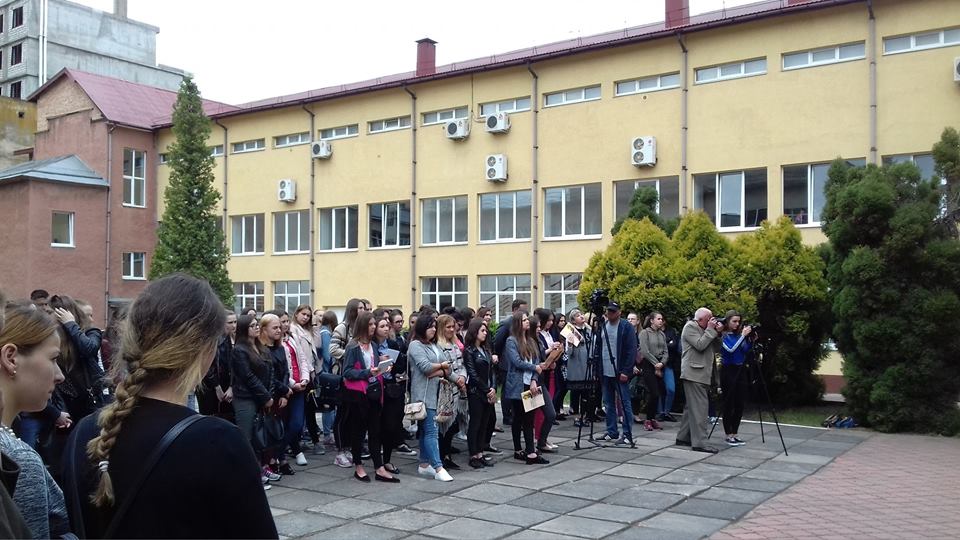 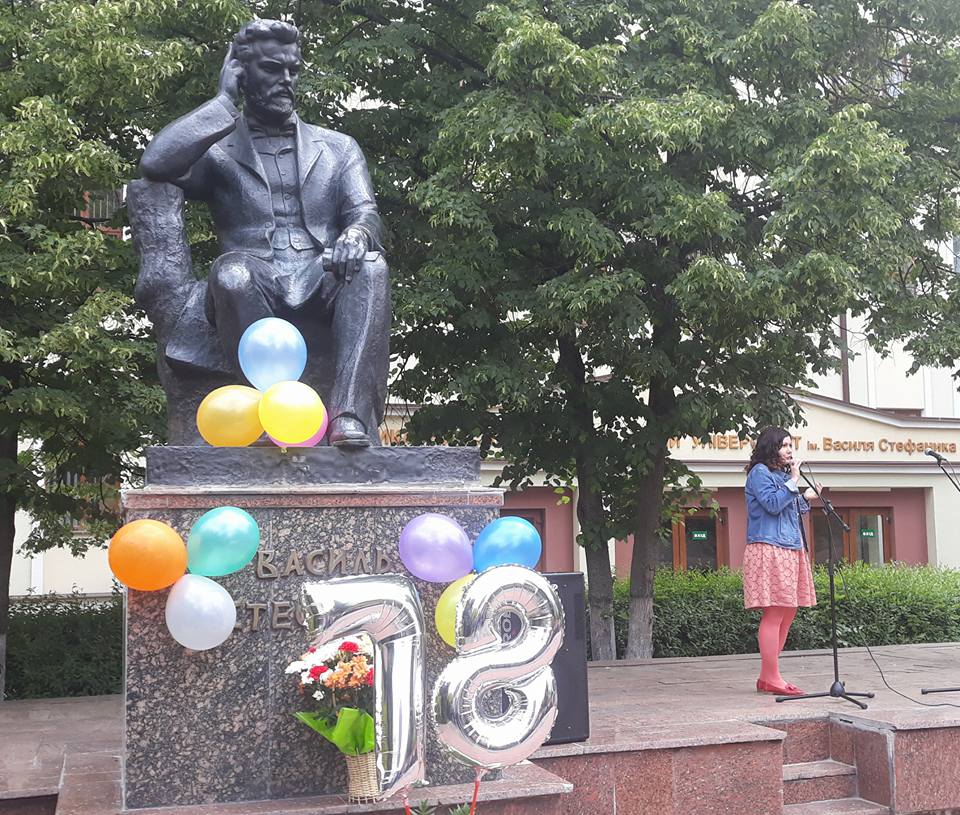 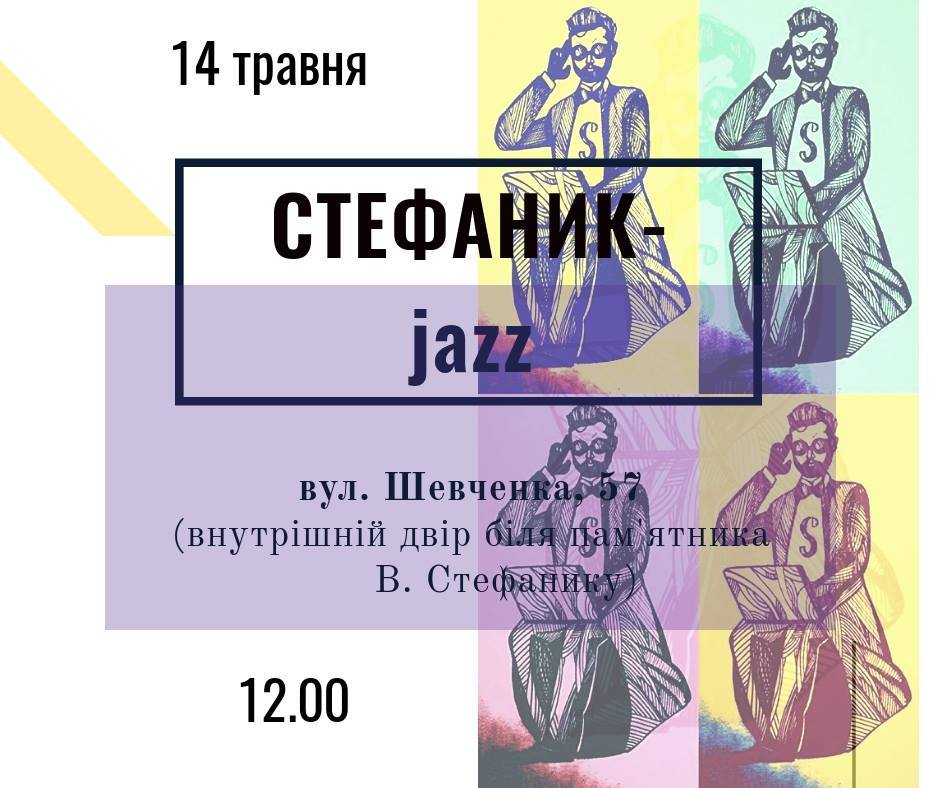 Дякую за увагу!
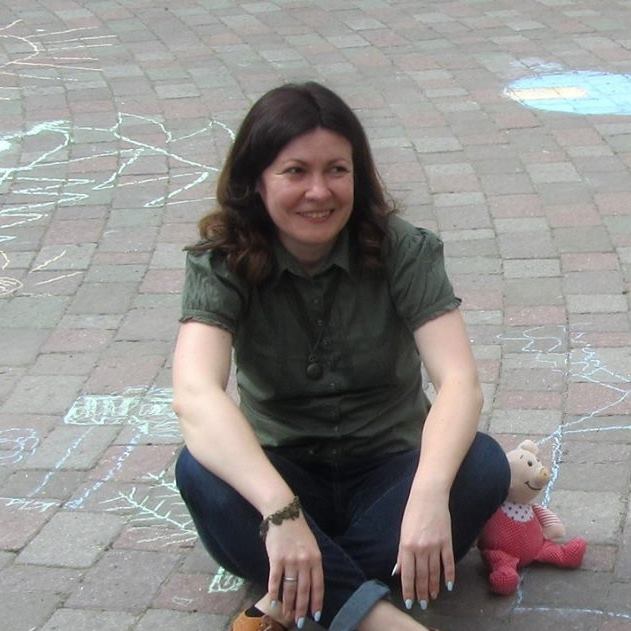